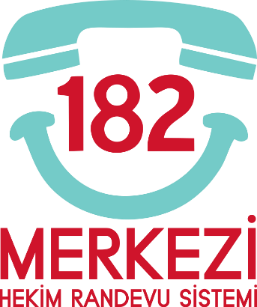 GÜLHANE EĞİTİM VE ARAŞTIRMA HASTANESİ MHRS UYGULAMASI
                             

Dr. Nihal DURMAZ
Ankara Sağlık Bilimleri Üniversitesi Gülhane Eğitim ve Araştırma  Hastanesi
Başhekim Yardımcısı
GÜLHANE EĞİTİM VE ARAŞTIRMA HASTANESİ MHRS UYGULAMASI
                             

Dr. Nihal DURMAZ
Ankara Sağlık Bilimleri Üniversitesi Gülhane Eğitim ve Araştırma  Hastanesi
Başhekim Yardımcısı
SUNUM PLANI
GÜLHANE EĞİTİM VE ARAŞTIRMA HASTANESİ MHRS
MHRS UYGULAMALARINDA YAŞANAN GÜÇLÜKLER ve  ÇÖZÜMLER
HEKİM ÇALIŞMA CETVELLERİNİN DÜZENLEMESİ
DEVAM EDEN MUAYENE
GÜLHANE EĞİTİM VE ARAŞTIRMA HASTANESİ ÖZELİNDE YAŞANAN MHRS SORUNLARI
ÖNCELİKLİ HASTALAR
SAĞLIK KURULLARI
ÇKYS SORUNLARI
4.  ÖNERİLER
GÜLHANE EĞİTİM VE ARAŞTIRMA HASTANESİ MHRS                



Hastanemiz 15.08.2016 tarihli ve 689 sayılı KHK ile Sağlık Bakanlığına devredilmiştir.
HBYS Sistemi Yok
İnternet Yok
USB Girişi- CD Rom Yok
MHRS Yok
GÜLHANE EĞİTİM VE ARAŞTIRMA HASTANESİ MHRS 


Mevcut Hastane Bilgi sistemi (ASOS) 
 Sağlık Bakanlığına entegre değil
   MHRS yazılım modülü yok 
    Güvenlik nedeni için İnternet  çıkışları kapalı
  Hekimler ÇKYS’ye tanımlı değil
   Hekimlerin konu ile ilgili bilgisi yok veya kulaktan duyma yanlış bilgileri var ve ön yargıları çok
GÜLHANE EĞİTİM VE ARAŞTIRMA HASTANESİ MHRS 


Randevu Sistemi oluşturuldu.
 Günlük 20-30 hastaya deneme amaçlı randevu açılması sağlandı.
Personel randevu aldı.
Gün sonu raporlamaları (Geldi-Gelmedi) işlemleri sistem tarafından veri gönderimi yapılamadığı için manuel olarak yapıldı.  
Yaklaşık 1,5 ay içerisinde Sağlık Bakanlığı İle uyumlu yeni HBYS’ ye geçildi. 
Güvenlik nedeni ile kısıtlanan İnternet  sorunu çözüldü.
GÜLHANE EĞİTİM VE ARAŞTIRMA HASTANESİ MHRS 


Hekimlerin ÇKYS kayıtlarının manuel olarak yapılması sağlandı. 

Tüm poliklinik çalışanları ve tüm hekimler   yapılan toplantılar ile çoğu zaman tek tek  MHRS işleyişi hakkında bilgilendirildi. 1-2 hekimle başlayan MHRS’ye zamanla tüm hekimler dahil edildi.
HEKİM ÇALIŞMA CETVELLERİ DÜZENLEMEDE YAŞANAN GÜÇLÜKLER ve ÇÖZÜMLER 

HEKİMLER
Hekimlerin MHRS ile ilgili bilgilerinin hiç olmaması veya eksik-yanlış bilgilerden  dolayı ön yargılı olmaları
Hekimlerin MHRS ile tanışmaları sağlandı ön yargıları ve endişeleri giderildi. 
Manuel olarak defterlere yazılan ( Endokrin, Ortopedi, Cildiye, Göz Hastalıkları) gibi birçok bölümün 1 yıl ve üzeri verilmiş randevularının olması ve hekimlerin bu hastalarının akıbetleri ile ilgili endişeleri
Defter üzerinden verilen randevular Devam Eden Muayeneye üzerinden MHRS’ ye aktarıldı.
Hekimlere devam eden muayene- Yan Dal Hekimlerine Yeşil Alan Kullanımı konusunda eğitimler verilerek ilgili alanları kullanmaları konusunda teşvik edildi ve aktif olarak kullanmaları sağlandı.
HEKİM ÇALIŞMA CETVELLERİ DÜZENLEMEDE YAŞANAN GÜÇLÜKLER ve ÇÖZÜMLER



YÖNETİM AÇISINDAN
Çalışma Cetveli göndermeyen Hekimler
Hastane Yönetimi yetkisi dahilinde tüm günlerine randevuya açık aksiyon kodu tanımlanarak

İzinlerin zamanında bildirilmemesi 
Hekimlerin izinleri için 5 gün önceden bildirmesi istenerek
İstisna girilmesinin öne geçilmeye çalışıldı.
YÖNETİM AÇISINDAN
Hastanemiz  öğretim üyeleri SBÜ Gülhane Tıp Fakültesi ve SBÜ bağlı yüksek okullarda yoğun ders ve sınav programını yürütmektedirler
KLİNİK BAZINDA ÇALIŞMA CETVELLERİNİ DÜZENLEMEDE YÖNETİM TAKİBİ
HEKİM BAZINDA ÇALIŞMA CETVELLERİNİ DÜZENLEMEDE YÖNETİM TAKİBİ
HEKİM ÇALIŞMA CETVELLERİNİN DÜZENLENMESİ
2Gülhane Eğitim ve Araştırma Hastanesi olarak 
Her ayın ilk haftası  MHRS cetvelleri tüm hekimlerden talep ediliyor. 
Hekimlerin çalışma cetvelleri 1 aylık çalışma programlarını içerecek şekilde istenmektedir.
Hekimlerin randevu dakika aralıkları hasta muayene süreleri göz önünde tutularak Sağlık Bakanlığının belirlediği süreler ile Hastane Yönetimi Yetkisi ile belirlenmektedir.
DEVAM EDEN MUAYENEDE YAŞANAN SORUNLAR
Devam eden randevusu verilen hastalar randevu zamanı gelmeden tetkik sonuçları ile doktora müracaat etmekte 
Hekimler açısından, açılması gereken günlük kapasite sayılarına ek olarak ayaktan gelen hastaların bakılamayacağı kaygısıyla devam eden muayeneyi tercih etmeme
Ayaktan muayene hastalarının reddedilmemesi
Devam eden muayene verilme esnasında yaşanan sistemsel sorunlar
Dahili Birimler Cerrahi Birimlere göre Devam Eden Muayeneyi daha aktif kullanmaktadır
DEVAM EDEN MUAYENE AKTİF KULLANAN POLİKİLİNİKLER
ENDOKRİN VE METOBOLİZMA HASTALIKLARI
ROMATOLOJİ
GÖZ HASTALIKLARI BÖLÜMLERİ (GLOKOM-ŞAŞILIK-RETİNA-KORNEA)
SPOR HEKİMLİĞİ
ALGOLOJİ
DEVAM EDEN MUAYENE ATİF KULLANAN POLİKİLİNİKLER
GÜLHANE EĞİTİM VE ARAŞTIRMA HASTANESİ ÖZELİNDE YAŞANAN MHRS SORUNLARI
Öncelikli hastalar 
Randevusuz gelen hasta yoğunluğunu artırmakta
Öncelikli hastalar 
Randevusuz gelen hasta yoğunluğunu artırmakta
2. HEKİM ÇALIŞMA CETVELLERİNİN DÜZENLENMESİ
GÜLHANE EĞİTİM VE ARAŞTIRMA HASTANESİ ÖZELİNDE YAŞANAN MHRS SORUNLARI
3.HEKİM ÇALIŞMA CETVELLERİ DÜZENLEMEDE YAŞANAN GÜÇLÜKLER3.HEKİM ÇALIŞMA CETVELLERİ DÜZENLEMEDE YAŞANAN GÜÇLÜKLER
GÜLHANE EĞİTİM VE ARAŞTIRMA HASTANESİ ÖZELİNDE YAŞANAN MHRS SORUNLARI
Sağlık Kurulu
2018 Yılı Sağlık Kurulu Raporu Sayıları
GÜLHANE EĞİTİM VE ARAŞTIRMA HASTANESİ ÖZELİNDE YAŞANAN MHRS SORUNLARI
Sağlık Kurulu
2018 Yılı Sağlık Kurulu Raporu Sayıları
GÜLHANE EĞİTİM VE ARAŞTIRMA HASTANESİ ÖZELİNDE YAŞANAN MHRS SORUNLARI
ÇKYS Sorunları
Hastanemizde görev yapan hekimler;
657 sayılı Devlet Memurları Kanuna tabi çalışan hekimler
926 sayılı TSK Personel Kanununa tabi çalışan hekimler
Sağlık Bilimleri Üniversitesi kadrosunda olup hastanemize görevlendirilen hekimler (926 ve 657 sayılı kanuna tabi)
Gülhane Tıp Fakültesi Dekanlığında kadrosunda olup hastanemize görevlendirilen hekimler (926 ve 657 sayılı kanuna tabi)
Sonuç olarak, Hastanemizde farklı Kanunlara tabi hekimlerin çalışmasından dolayı, ÇKYS’de sorunlar yaşandığından MHRS açma konusunda sorunlar yaşanmaktadır.
2017 MHRS ORANLARI
2018 MHRS ORANLARI
ÖNERİLER
MHRS’nin yasal olarak öncelikli hastalar sıralamasında acilden sonra 2. sırada yer almasının sağlanması
Öncelikli hastalarda MHRS ile ilgili düzenlemeler yapılması 
MHRS randevusu alan hastaların öncesinde muayene olma talepleri karşılandığı için MHRS karşılama oranları düşmektedir
MHRS tarafından aynı branşta belirli zaman diliminde farklı hastanelerden randevu alınabilmesinin engellenmesi
Ayaktan gelen hastaların ve acil olmayan konsültasyonların randevu almaya yönlendirilmesi
TEŞEKKÜRLER